Reducing Carbon Dioxide Emissions
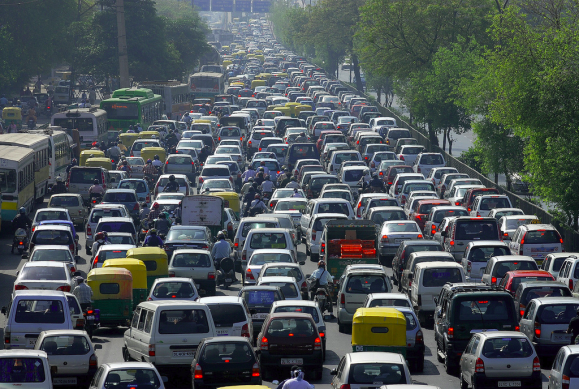 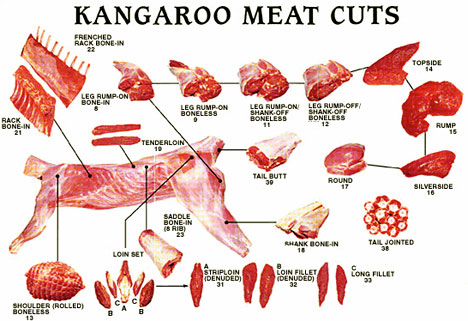 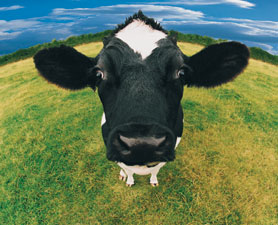 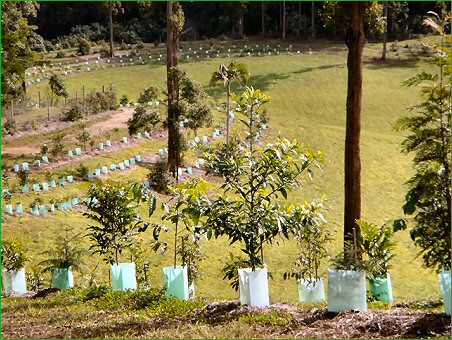 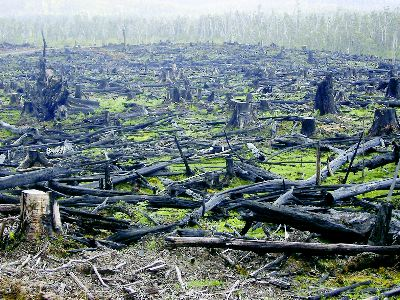 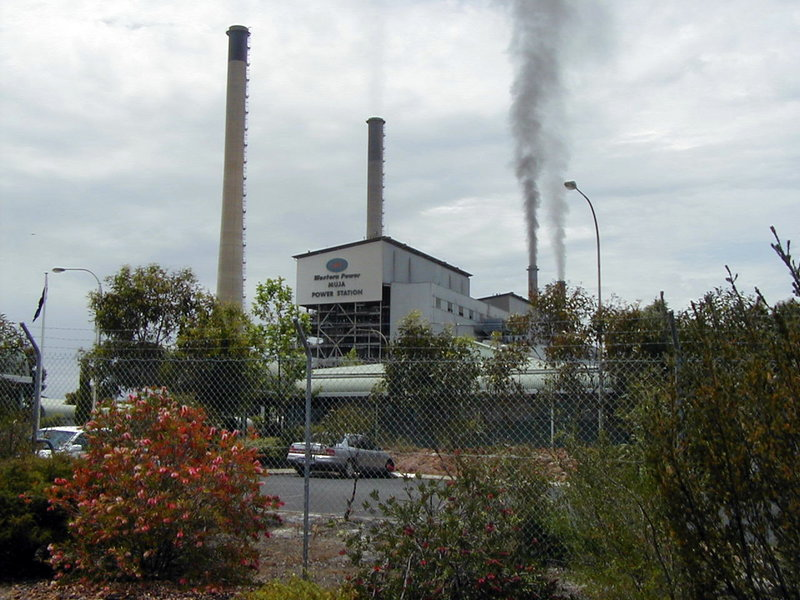 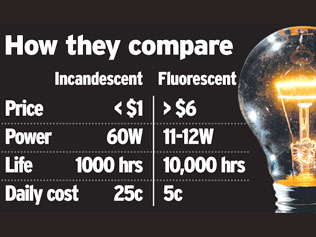 [Speaker Notes: Bottom left: Mujua Power station in Collie, W.A. Generates 5.56 million tonnes of Greenhouse Gases per year. It has eight steam turbines served by coal-fired boilers that together generate a total capacity of 854 MW of electricity. The coal is mined in the nearby Collie Sub-basin. According to the National Pollutant Inventory (NPI), Muja Power Station is one of the biggest emitters of air pollution in Australia, including high emissions of beryllium, fluoride and particulate matter.]
TASK 2:
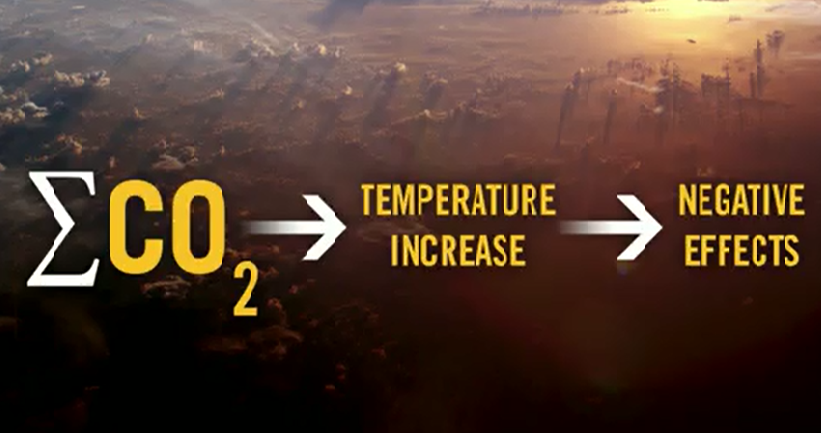 Watch the Bill Gates TED Video (18.5mins). Fill in the blanks on your handout
Bill Gates was considering that we increase our source of energy in a way that does not release Carbon Dioxide into the atmosphere…..

He did also state that we can reduce our energy use in western countries

TASK 3
Go to the WWF Carbon Calculator website to find out how much Carbon Dioxide you emit with the services and products you use.
TASK 4: Transport
In groups, discuss the mode of transport you use most frequently and the car your family uses.

Is your car in the high performers list?

Would you consider buying a ‘green vehicle’ when you get your license?
TASK 5: Create a poster
In your groups, make a list of 10 things you could do to save energy with your mobile phone!
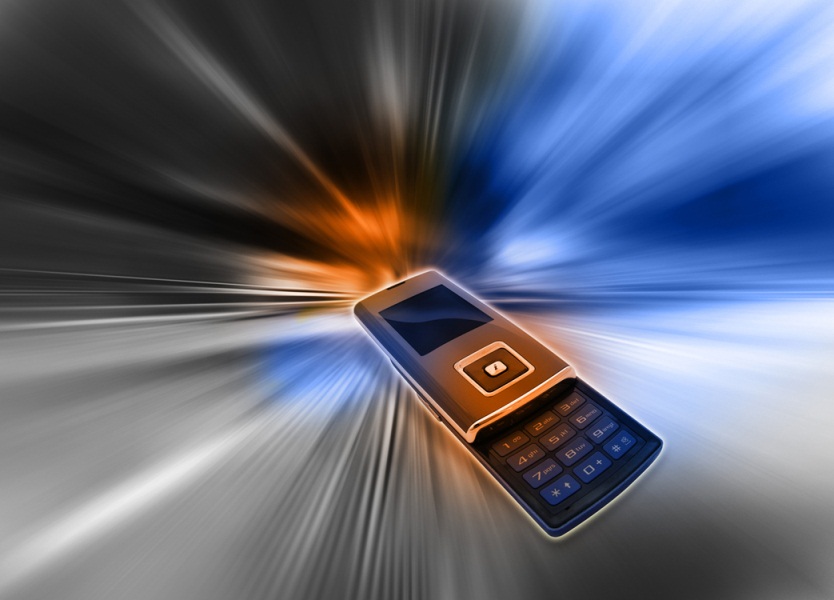 What else can we do??????
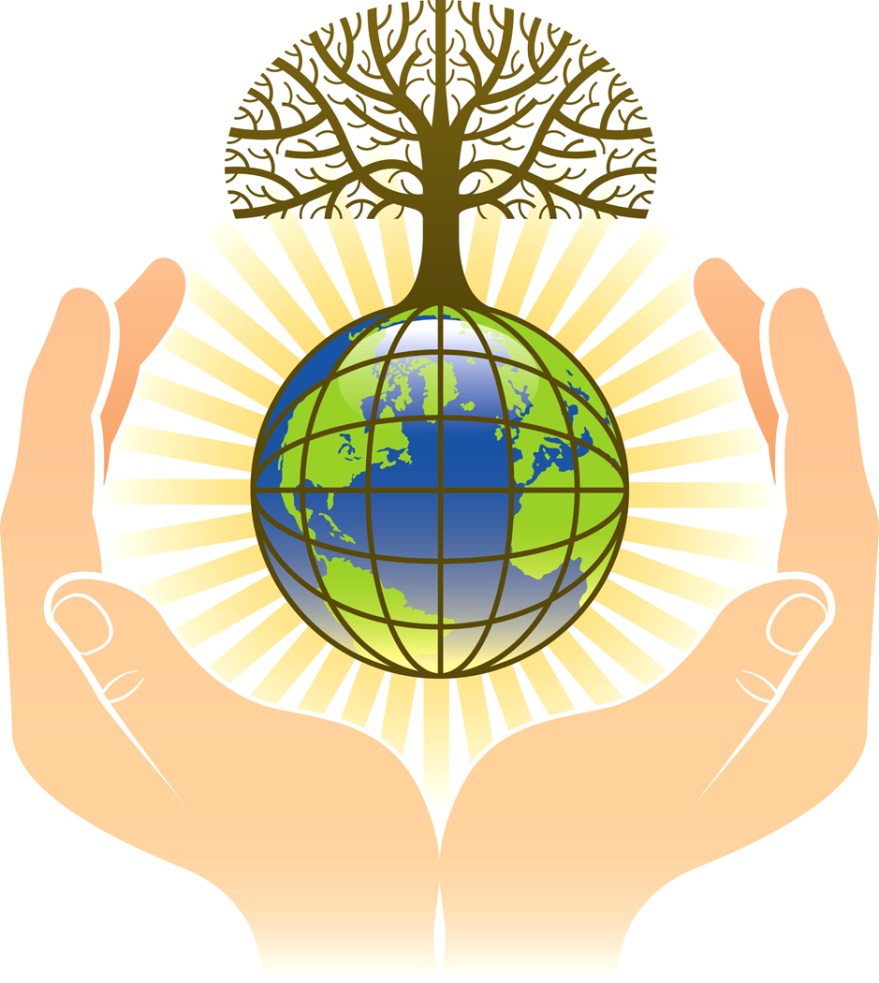